«…       у тебя нет ни вкуса, ни цвета, ни запаха, тобой наслаждаются, не ведая, что ты такое. Нельзя сказать, что ты необходима для жизни: ты – сама жизнь...»
                   Антуан де Сент - Экзюпери
Вода,
Значение воды
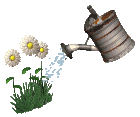 Сельское хозяйство
Среда обитания
Бытовые нужды
Электричество
Перевозка грузов
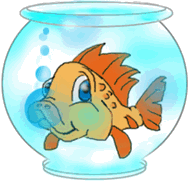 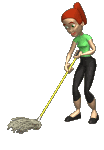 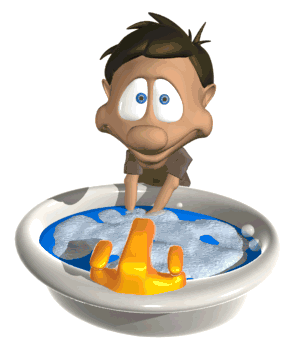 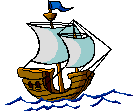 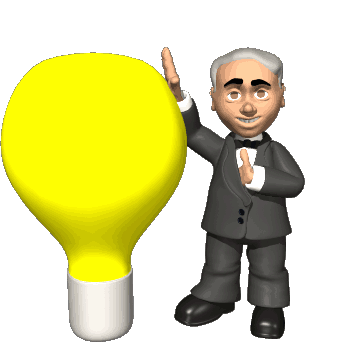 Около 70% земного шара занимает вода,     но 97 % вод — солёные, 
    3 % - пресные. Из них 2/3 — во льдах Антарктиды. 
   Остается 1 % чистой питьевой воды.
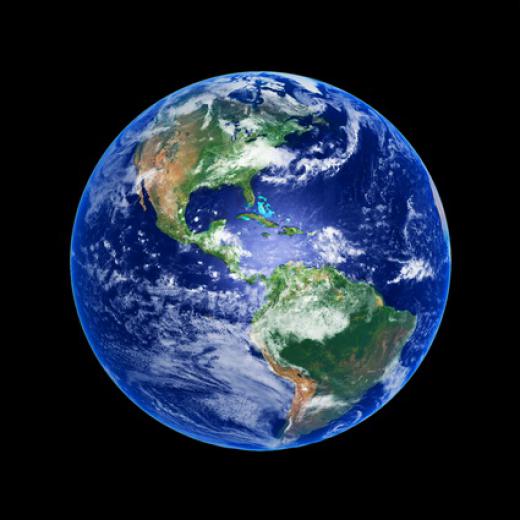 Потребность человечества в воде
В древности – 12-18 литров
В настоящее время – 400-600л
Источники загрязнения воды
- речной транспорт;- сплав леса по рекам;- промышленные бытовые сточные воды;- сток с животноводческих комплексов;- сток с территорий промышленных площадок, территорий населенных пунктов и сельскохозяйственных полей;- ливневая канализация
А что можем сделать мы?
Целевая программа “Чистая вода”
Рациональное использование водных ресурсов.
Обеспечение безопасности гидротехнических сооружений.
Повышение уровня защищённости водных ресурсов.
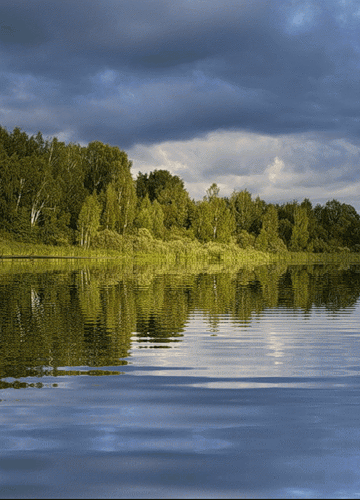 Если не будет чистой воды, То погибнут все реки и пруды. Погибнут все народы.. . Берегите, люди, воду!